PowerPoint Assets
@nolanhaims
NolanHaimsCreative.com
PresentYourStory.com
ThePresentationPodcast.com
Gradients
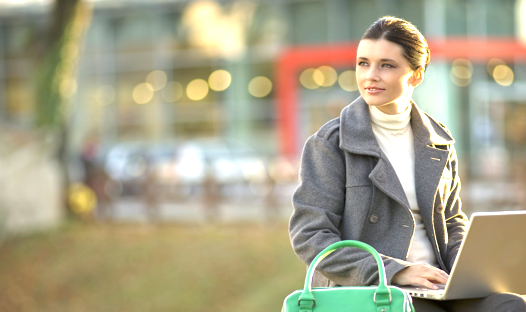 HIGHER EDUCATION
              changes lives…
Place over an image to fade an image into the background of your slide and/or to allow for textual content on top of the image
Black Vignette .pngs (resize to full screen or to fit photo)
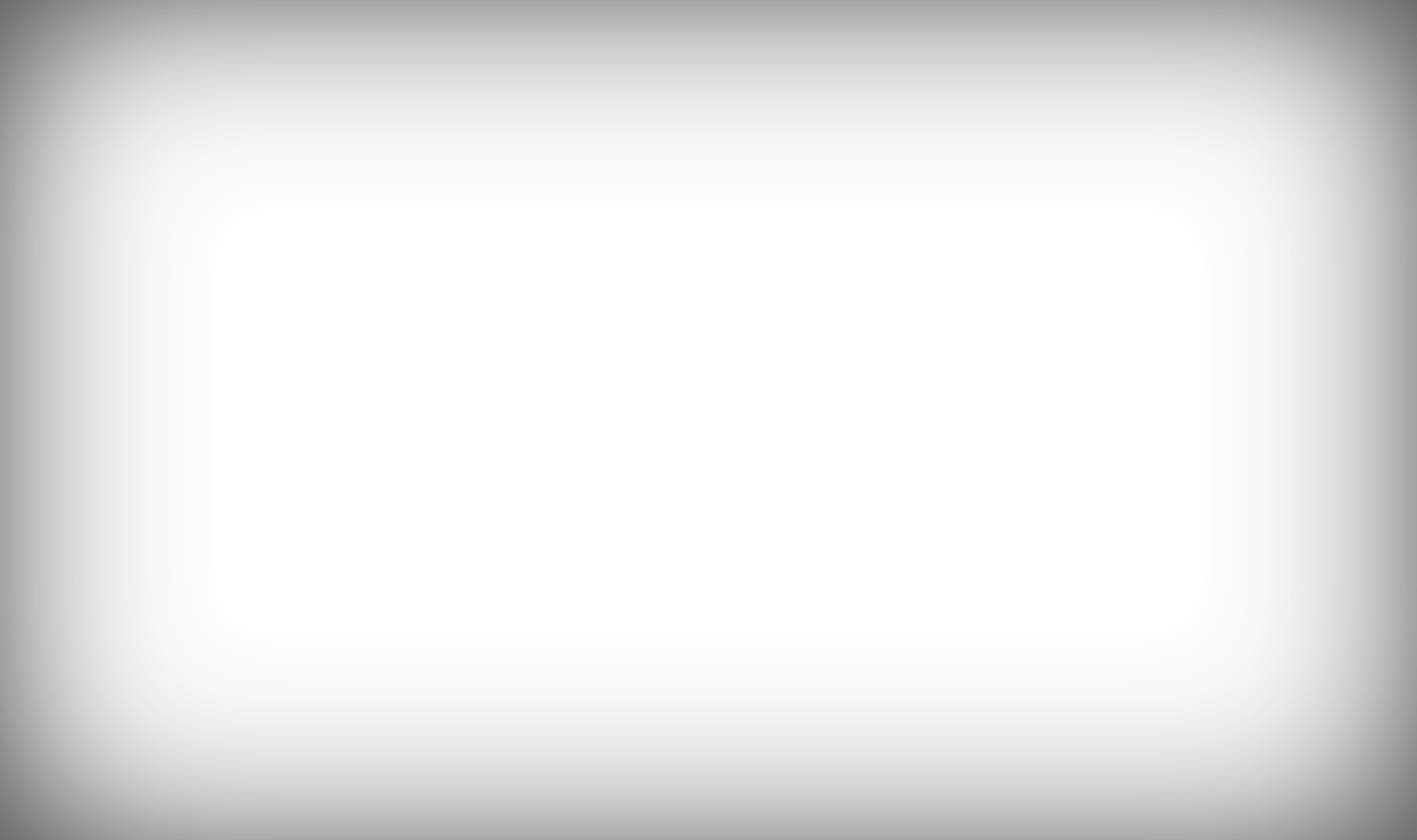 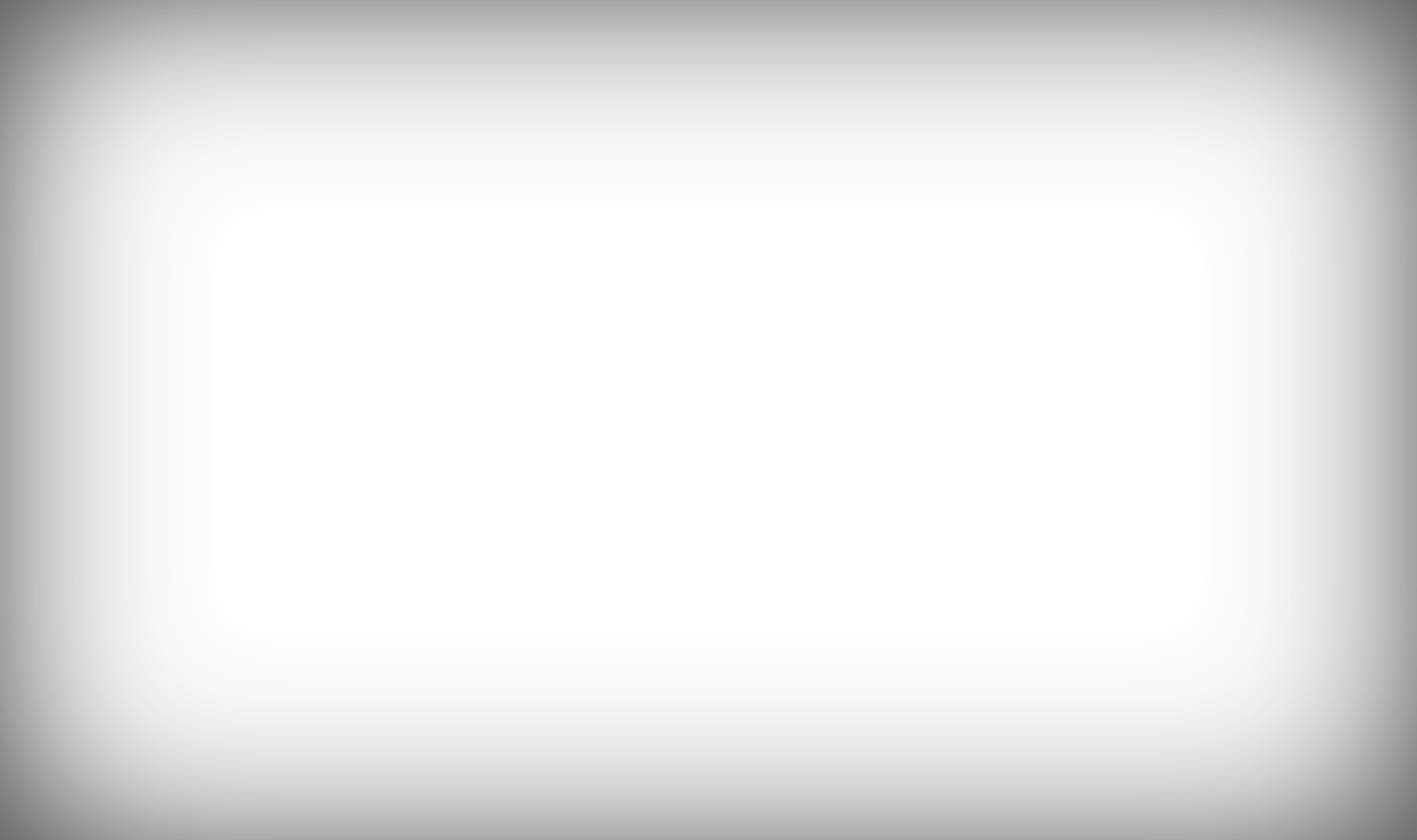 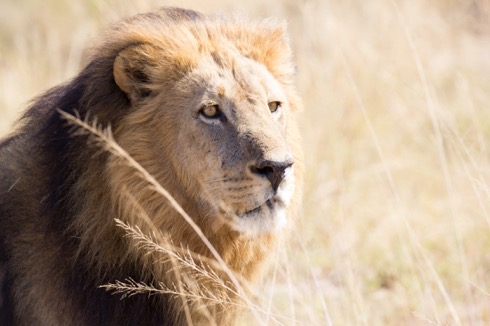 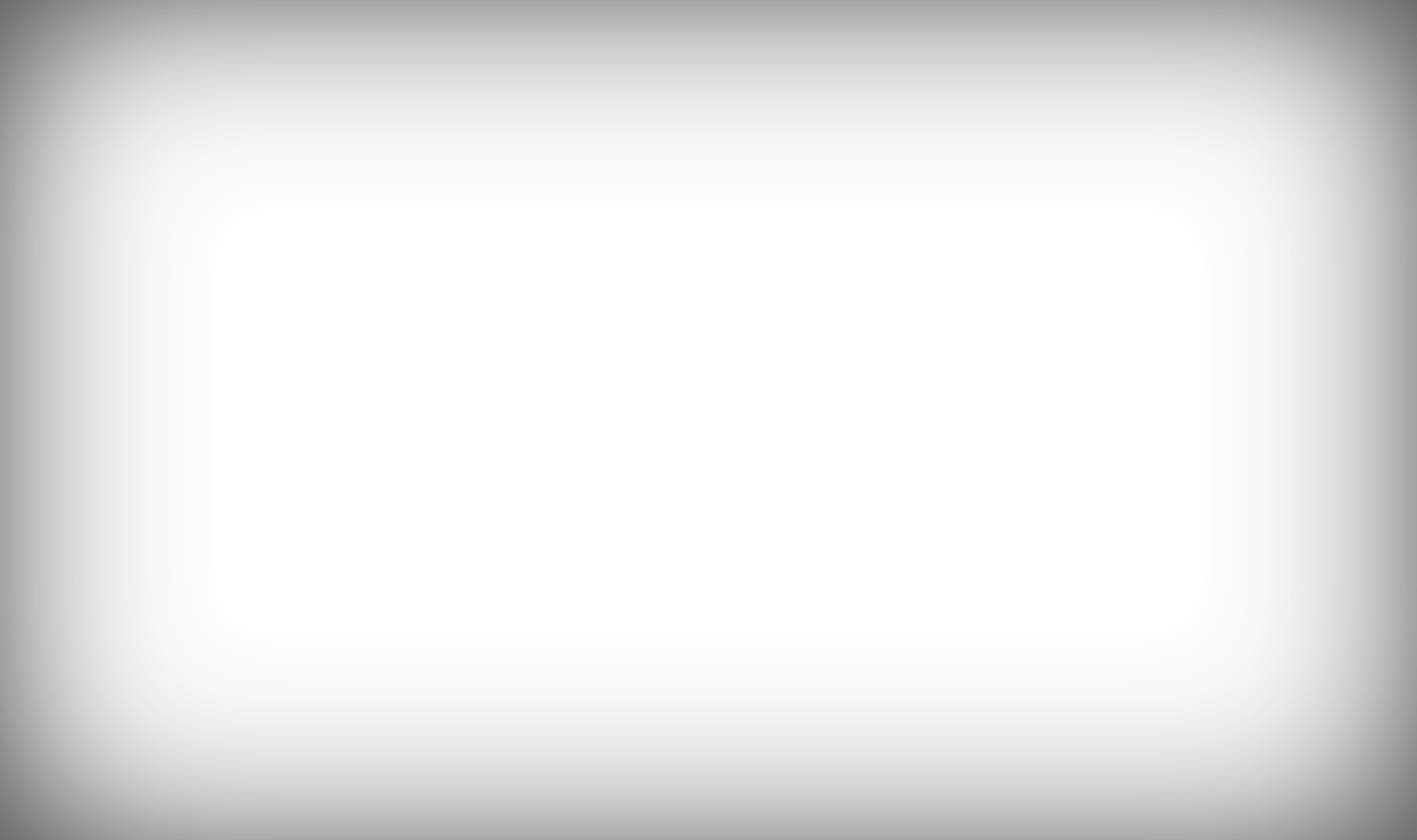 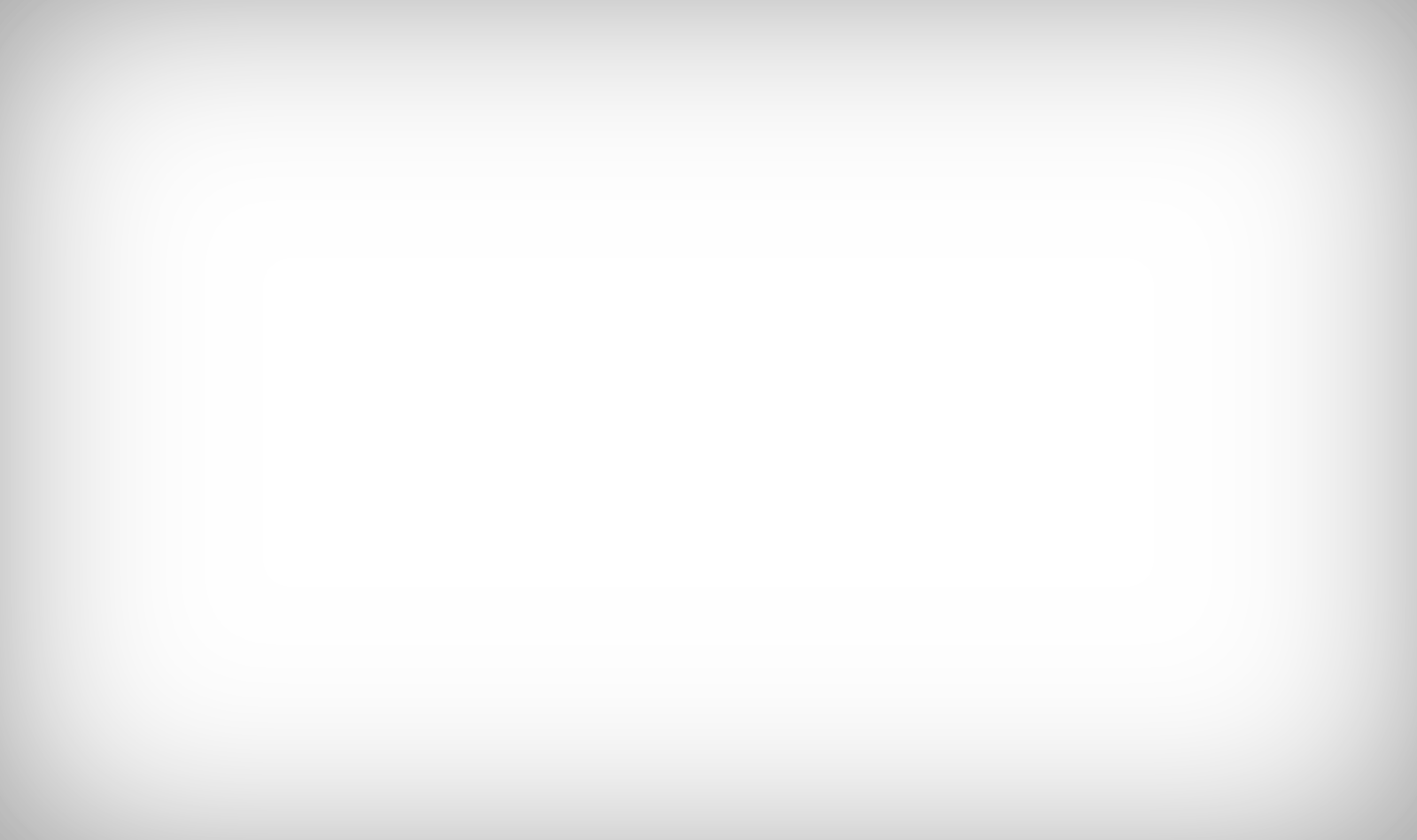 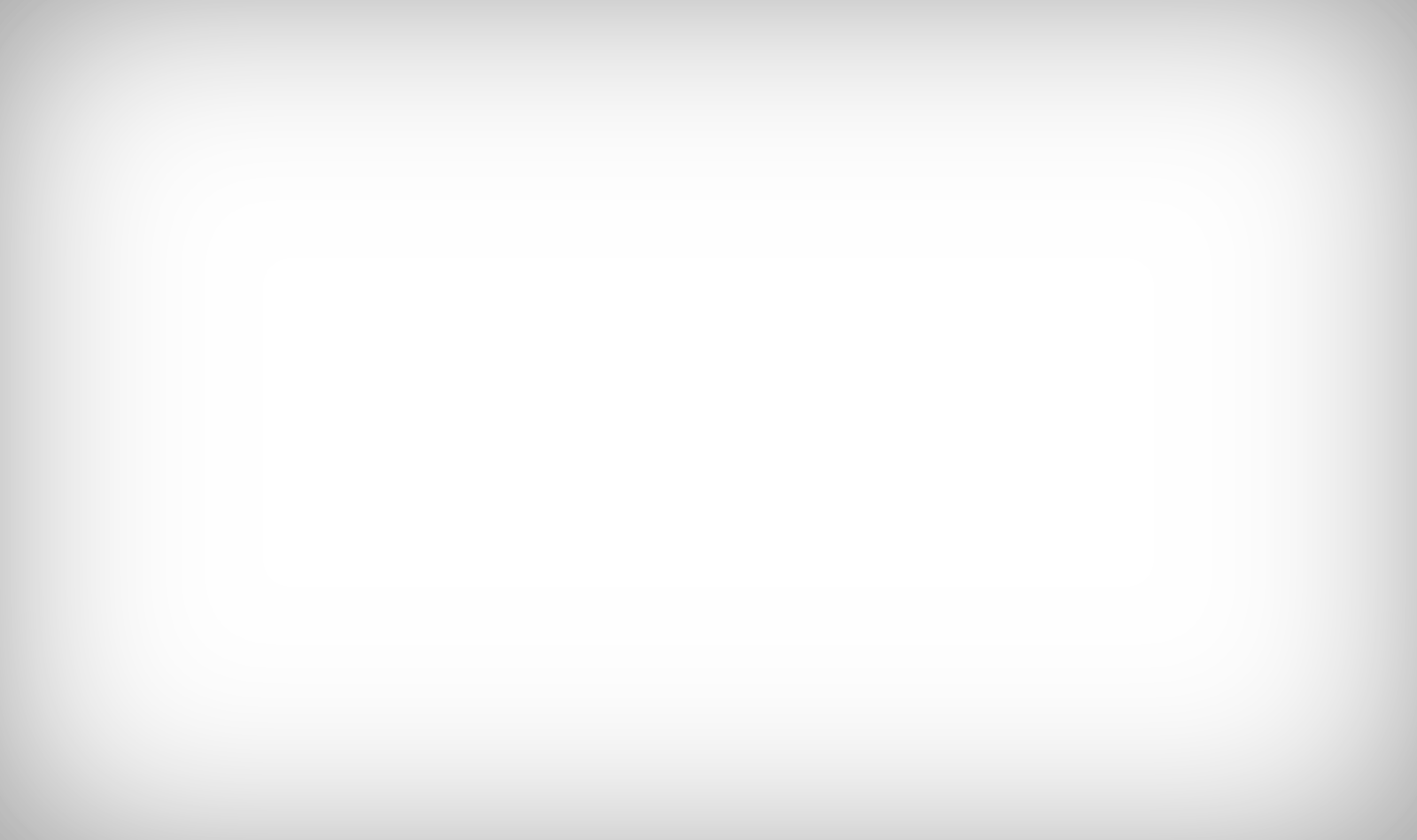 Place over an image for added depth
Assorted Shapes & Elements (PPT Native)
Design inProgress
Design inProgress
Make sure your colleagues know a slide is still in progress
True angles and brackets (no more awkward corners with gaps!)
#hashtag
Want your conference presentation shared? Place a hashtag label at the top right of every slide
#hashtag
Save time creating text on a curve by simply editing this sample
THIS IS CURVED TEXT
#hashtag
Manual soft shadows
Assorted Shapes & Elements (PPT Native)
Banners & Ribbons (PPT Native)
Curved Photo Frames (PPT Native)
Newspaper TearsFill the shape with a image of a news article (Fill: Picture or texture fill…) or type directly into these PowerPoint native shapes
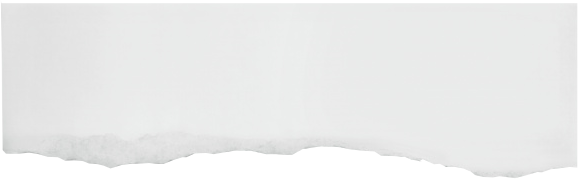 MEN WALK ON MOON
Houston, Monday, July 21—Men have landed and walked on the moon. Two Americans, astronauts of Apollo 11, steered their fragile four-legged lunar module safely and
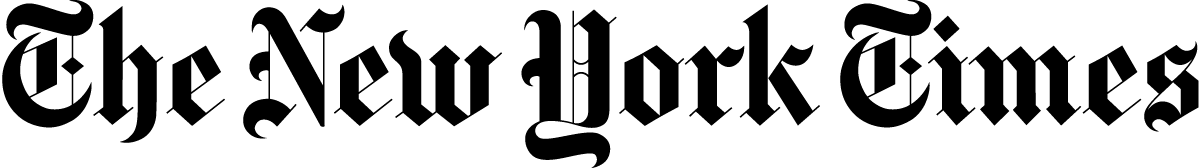 Video Placeholder .png
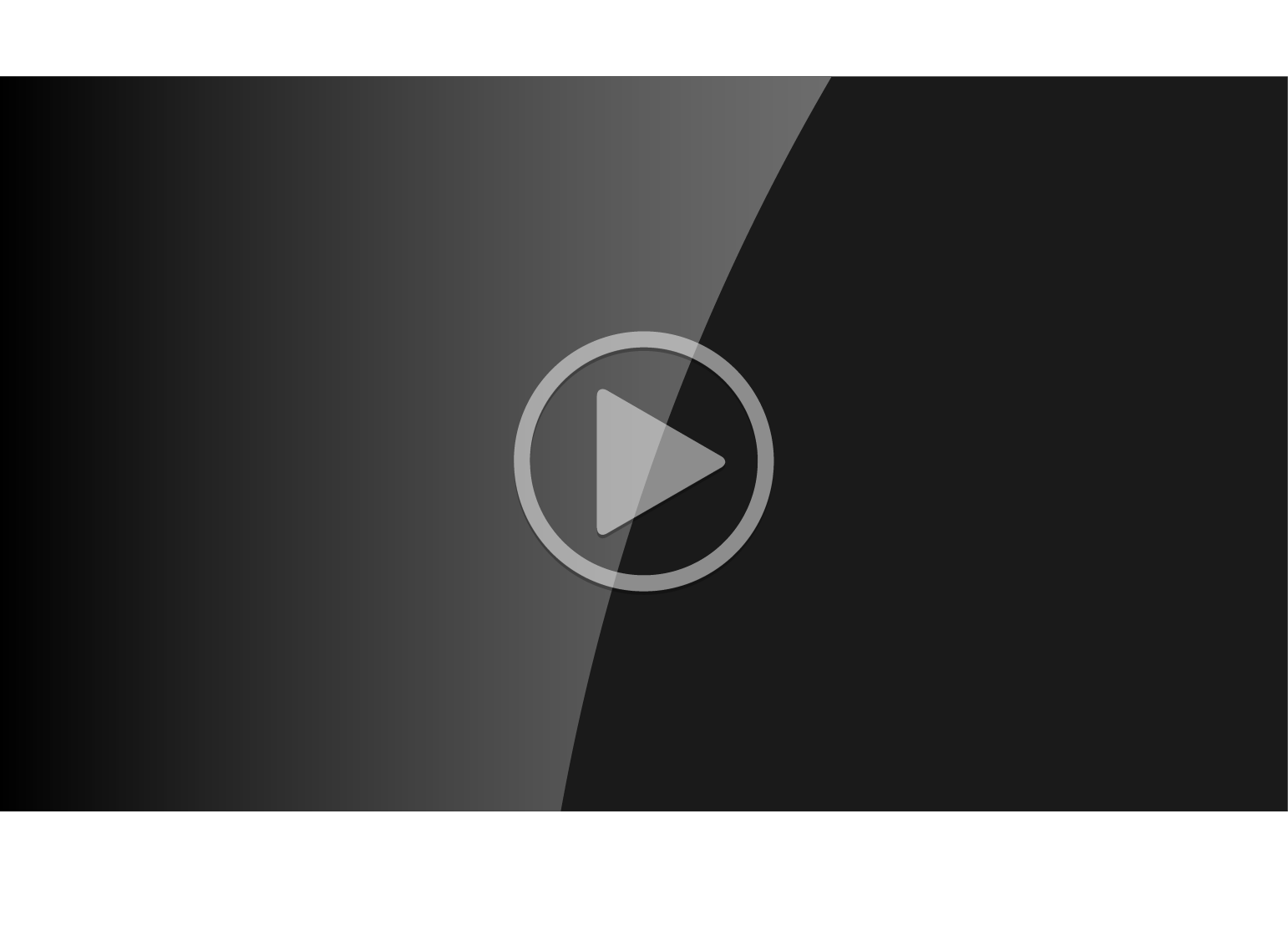 Venn Diagram & Circle Segments
Puzzles
[Speaker Notes: Puzzle pieces, chain, supply chain]
Grid
World Map for Highlighting and Recoloring Countries named in selection pane
Globe
North America
United States
D.C.
California Counties
Siskiyou
DelNorte
Modoc
Humboldt
Trinity
Lassen
Shasta
Tehama
Plumas
Butte
Mendocino
Glenn
Sierra
Yuba
Lake
Nevada
Colusa
Placer
Sutter
El Dorado
Yolo
Alpine
Sonoma
Napa
Sacramento
Mono
Amador
Solano
Calaveras
Tuolumne
Marin
SanJoaquin
Contra Costa
Stanislaus
Alameda
Mariposa
SF
Madera
San
Mateo
Merced
Fresno
Santa
Clara
Inyo
Santa
Cruz
SanBenito
Monterey
Tulare
Kings
San Bernardino
San LuisObispo
Kern
Santa
Barbara
Ventura
LA
Riverside
Orange
San Diego
Imperial
California Regions
North Coast and North State
North Coast and North State
Northern Valley
Central Valley
Sierra
Sierra
Sacramento Metro
Napa
Bay Area
Bay Area
Sonoma
Solano
San Joaquin Valley
Marin
Contra Costa
San Francisco
Alameda
Central
Coast
Central
Coast
San Mateo
Santa Clara
Inland Empire
Riverside & San Bernardino
Los Angeles Metro
Los Angeles Metro
San Diego & Imperial
San Diego & Imperial
New York City
Canada
EU
China
HEILONGJIANG
JILIN
LIAONING
XINJIANG
BEIJING
INNER MONGOLIA
TIANJIN
GANSU
HEBEI
SHANXI
NINGXIA
SHANDONG
QINGHAI
HENAN
JIANGSU
SHANXI
SHANGHAI
TIBET
ANHUI
HUBEI
CHONGQING
ZHEJIANG
SICHUAN
JIANGXI
HUNAN
FUJIAN
GUIZHOU
YUNNAN
GUANGXI
GUANGDONG
HAINAN
Africa
Japan
Our Most Often Used Icons...Yes, the NounProject and iStock have millions of icons we search all the time, but when we need a tried and tested visual for “strategy” or “documents” or “KPI,” we rely on our go-to personal collection. These are some of our favorites
Our Most Often Used Icons...
http://www.google.com/design/spec/resources/sticker-sheets.html
Creative Commons – Google Material Design Icons
http://www.google.com/design/spec/resources/sticker-sheets.html
Creative Commons – Google Material Design Icons
http://www.google.com/design/spec/resources/sticker-sheets.html
Attribution-ShareAlike
Creative Commons – Google Material Design Icons
Creative Commons
webalys.com/minicons
Data Visualization
Area
Area, 100%
Bar
Bubble
Bullet
Column
Geographic heat map
Histogram
Line histogram
Line
Map + proportional shapes
Pie
Proportional shapes
Scatter
Sparkline
Stacked column
Stacked column, 100%
Table lens
Tree map
Waterfall
Box & whisker
Bodies
Body Silhouettes
Body Silhouettes
Social Media Library
Facebook
Twitter
Linked in
Pinterest
Google
Instagram
YouTube
Skype
Vimeo
Reddit
Wikipedia
Snapchat
Whatsapp
Flickr
Social Media Library (SVGs)
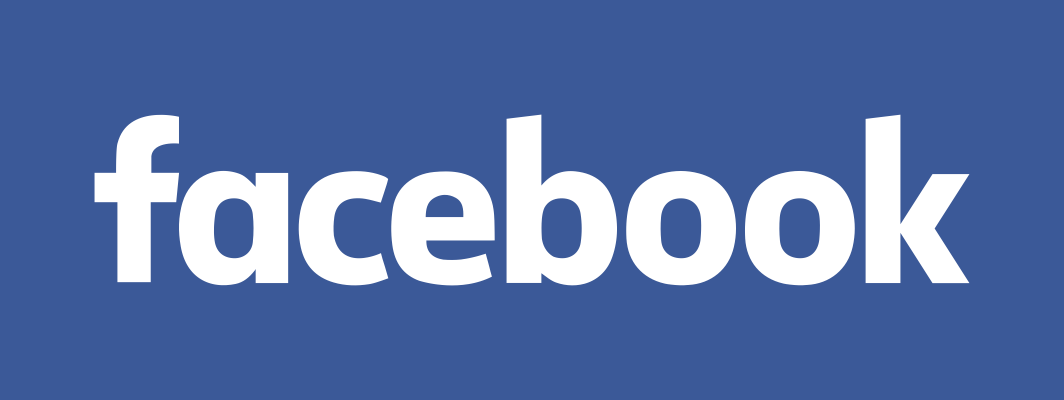 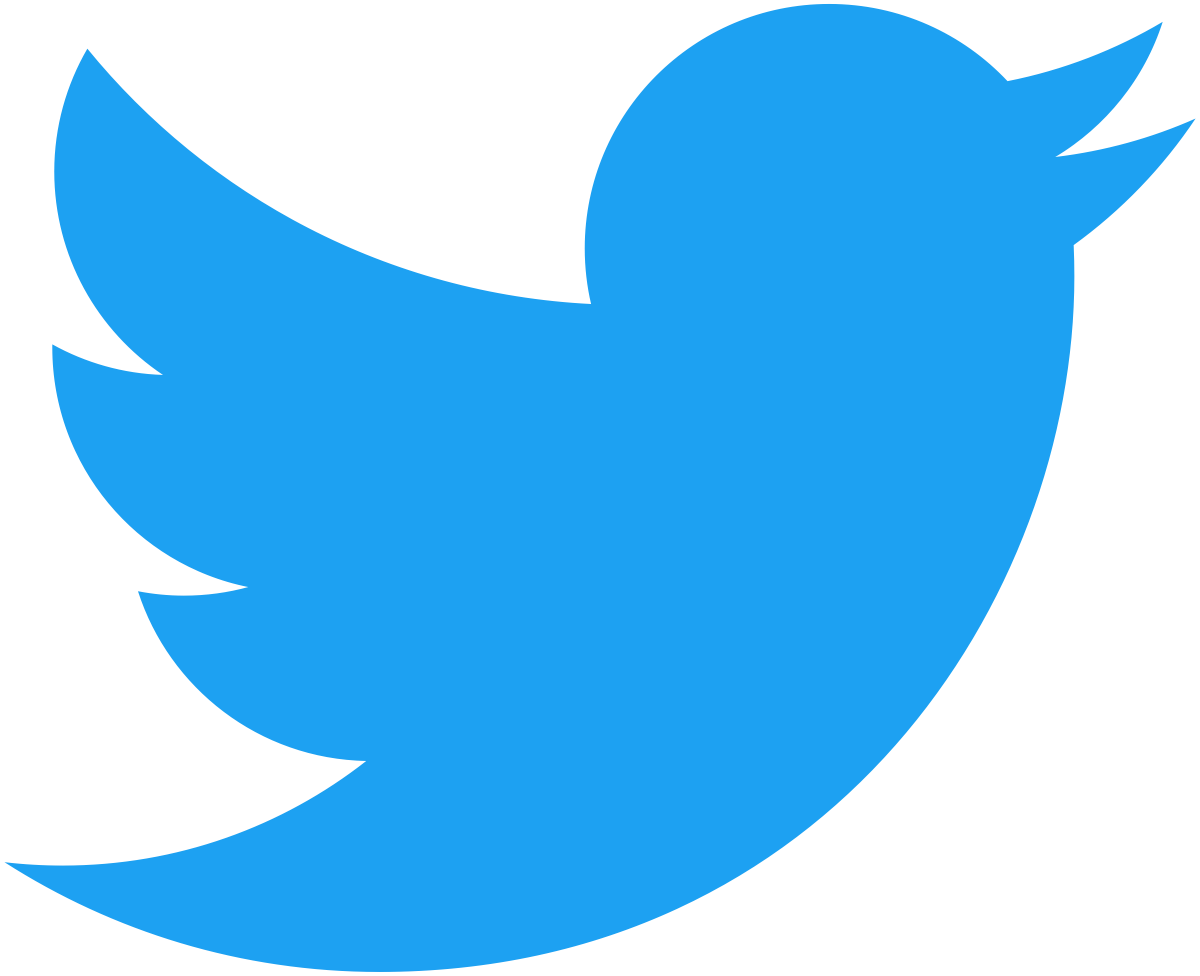 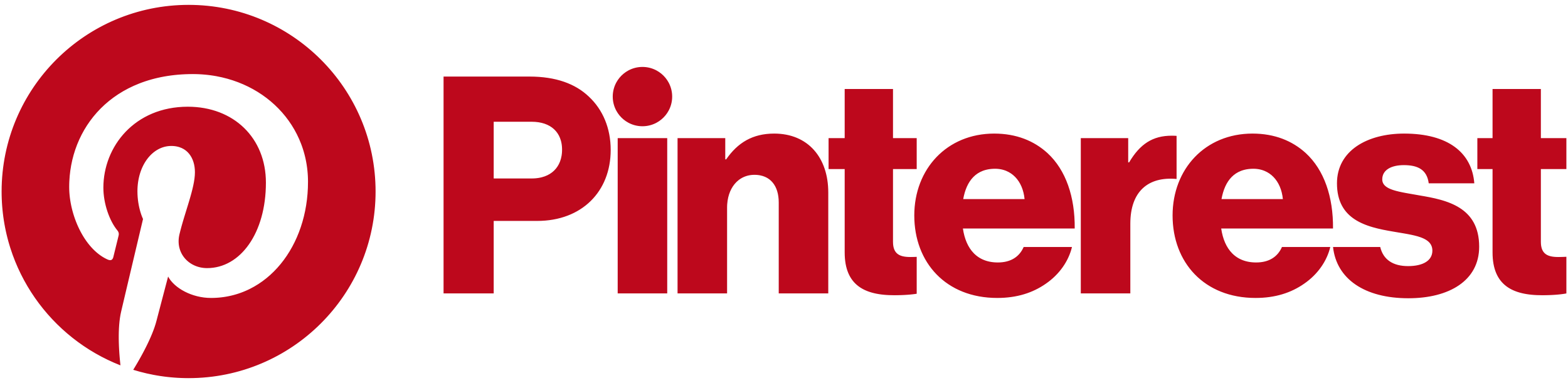 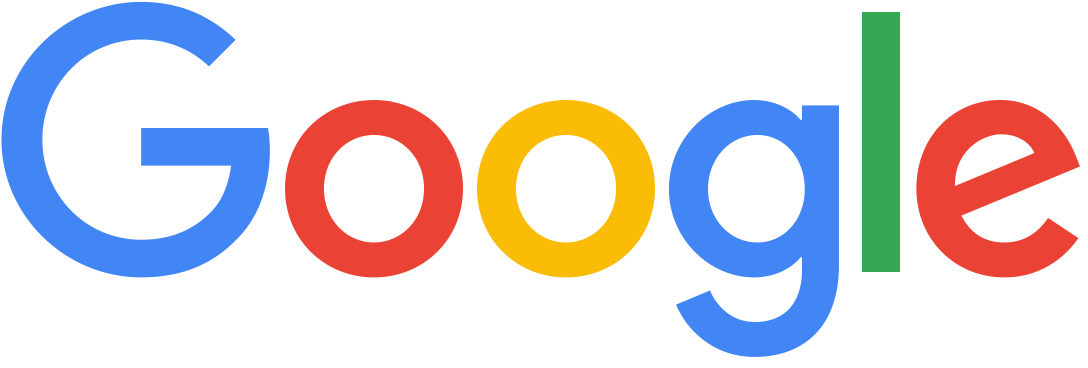 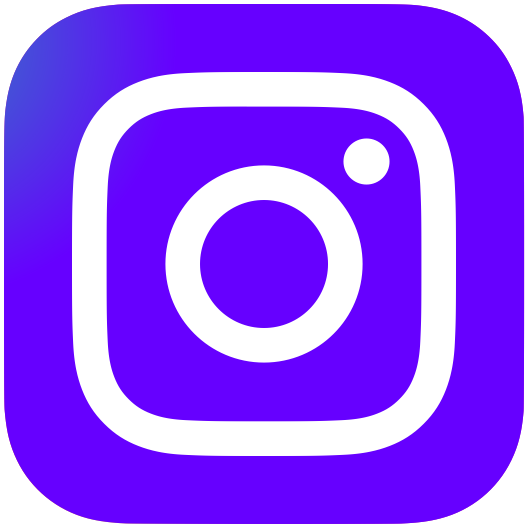 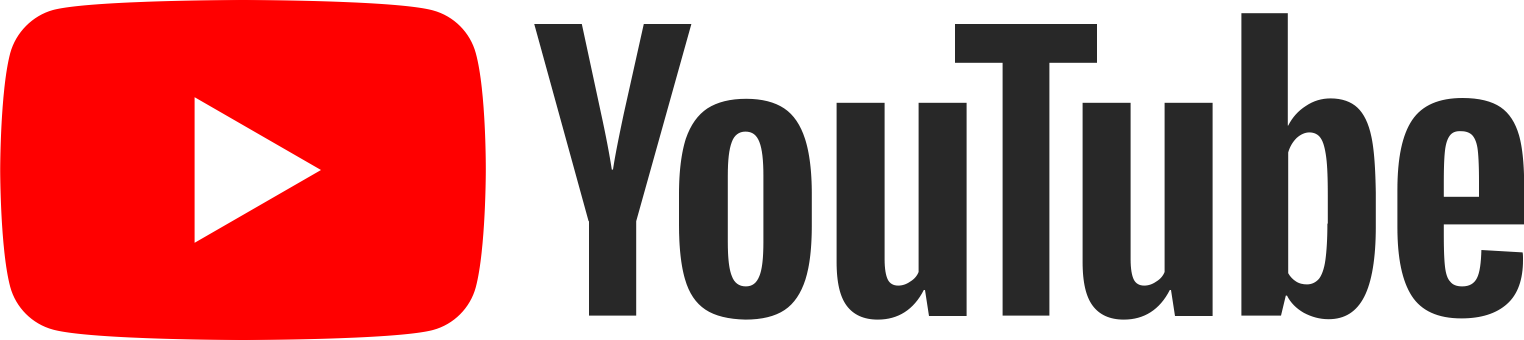 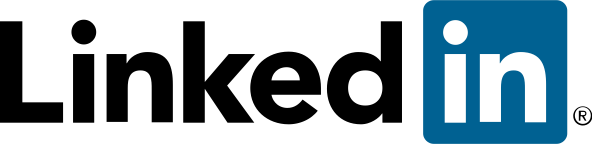 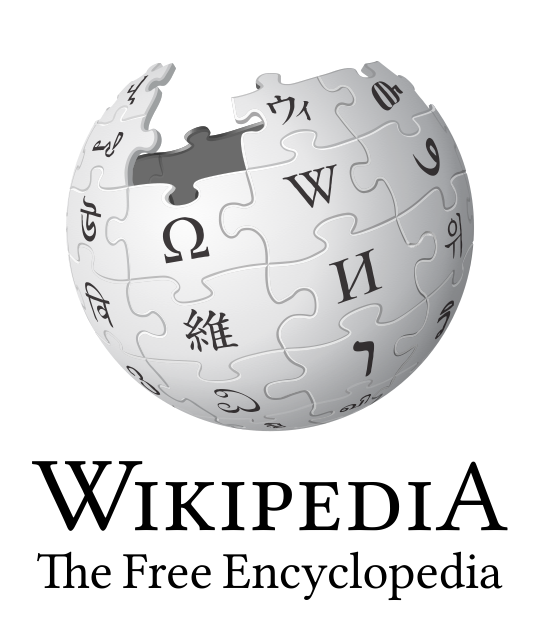 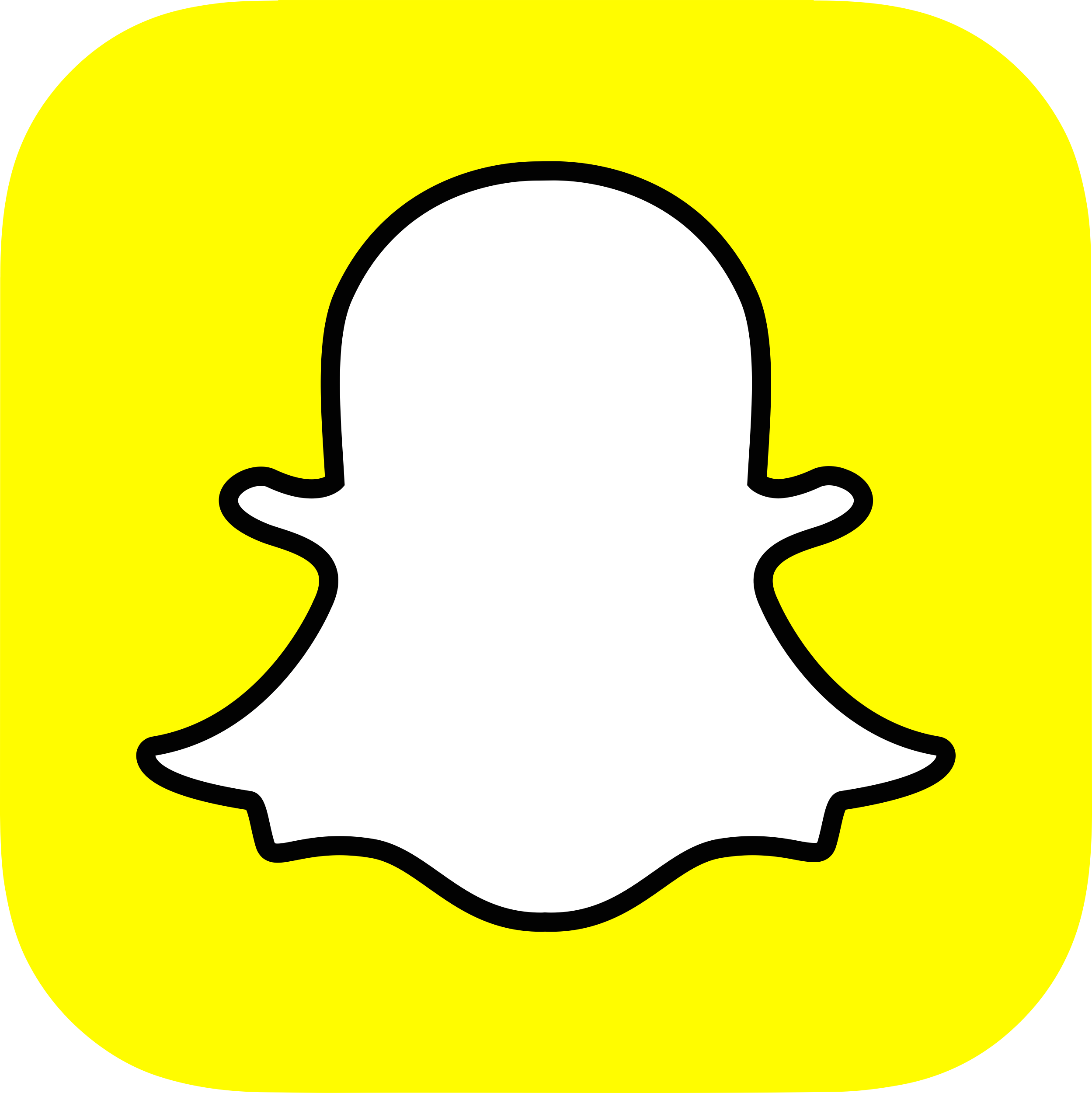 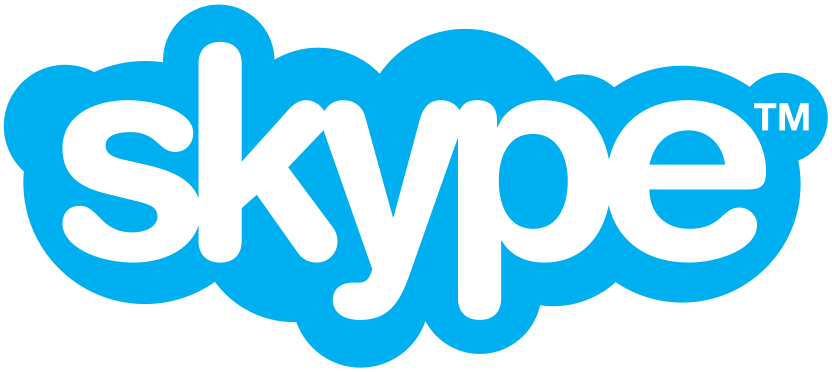 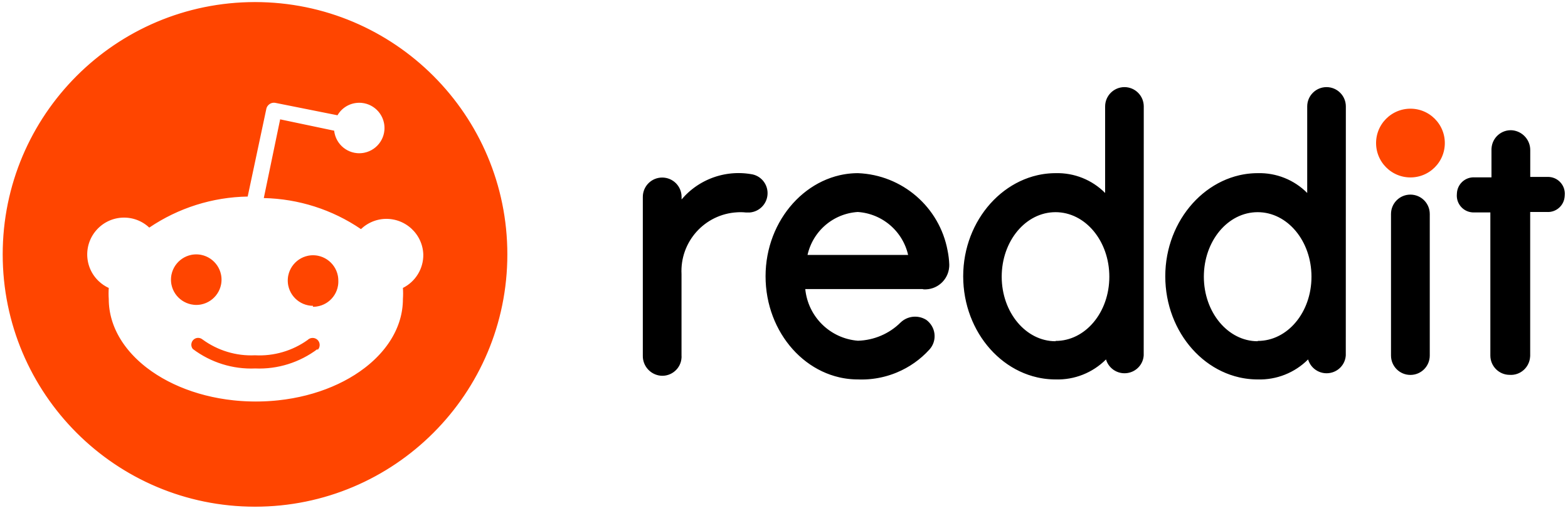 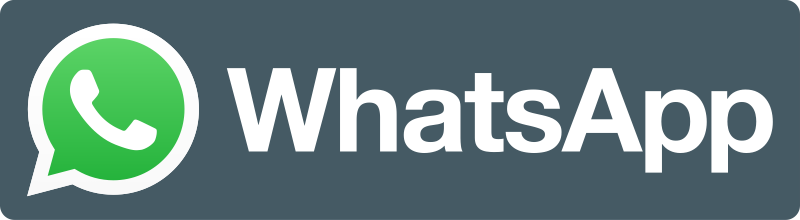 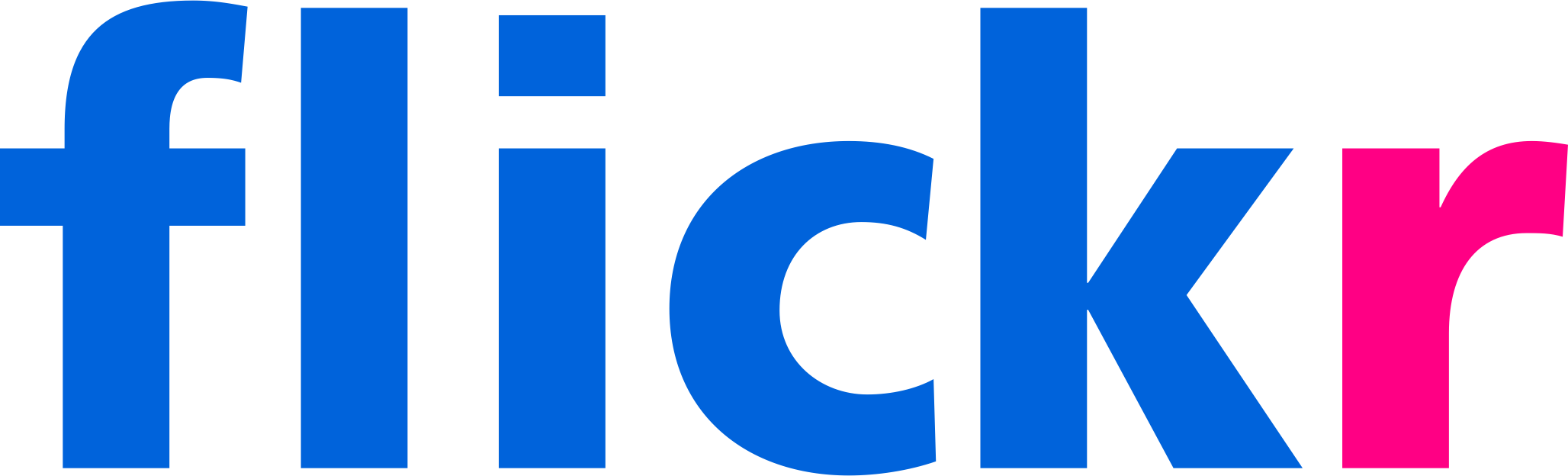 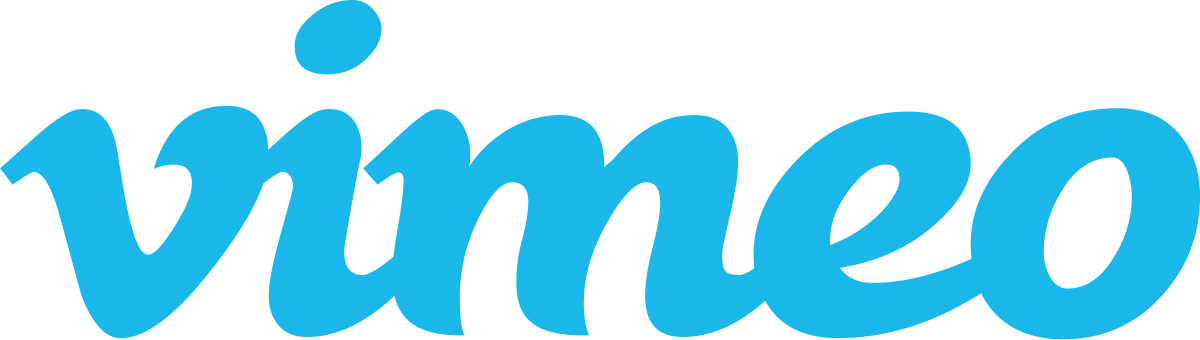 Microsoft (PPT Native)
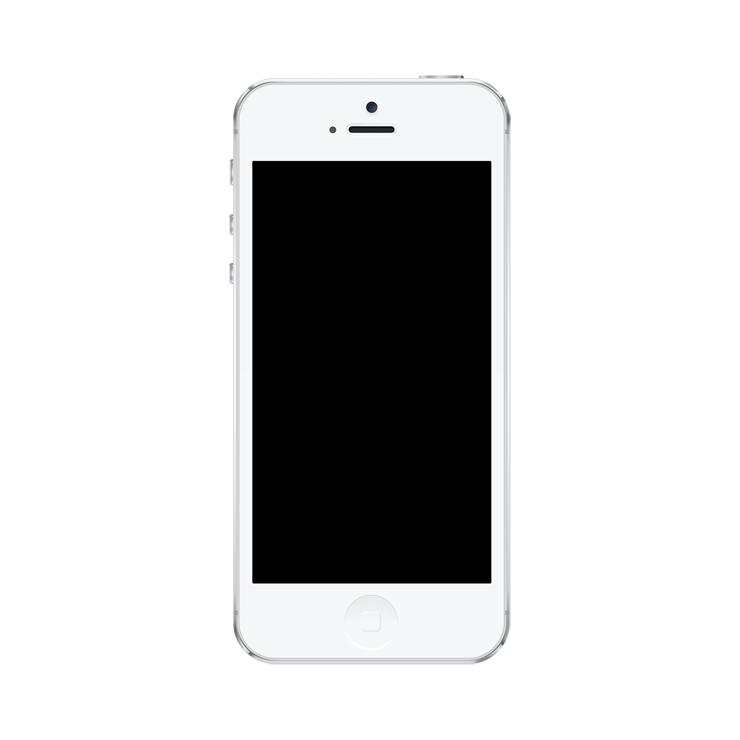 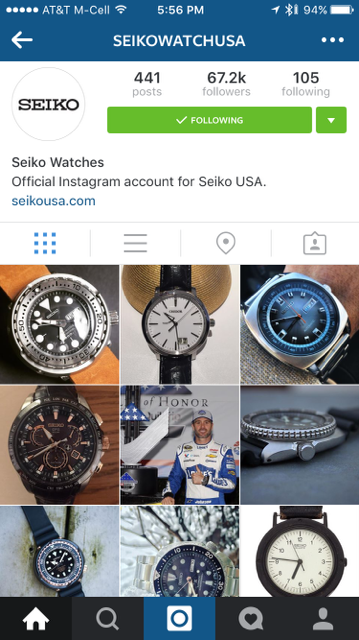 MacBook Air, iPad, iPhone, Watch
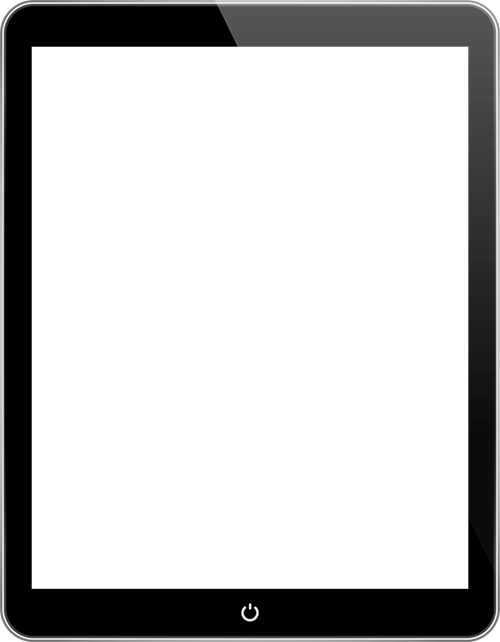 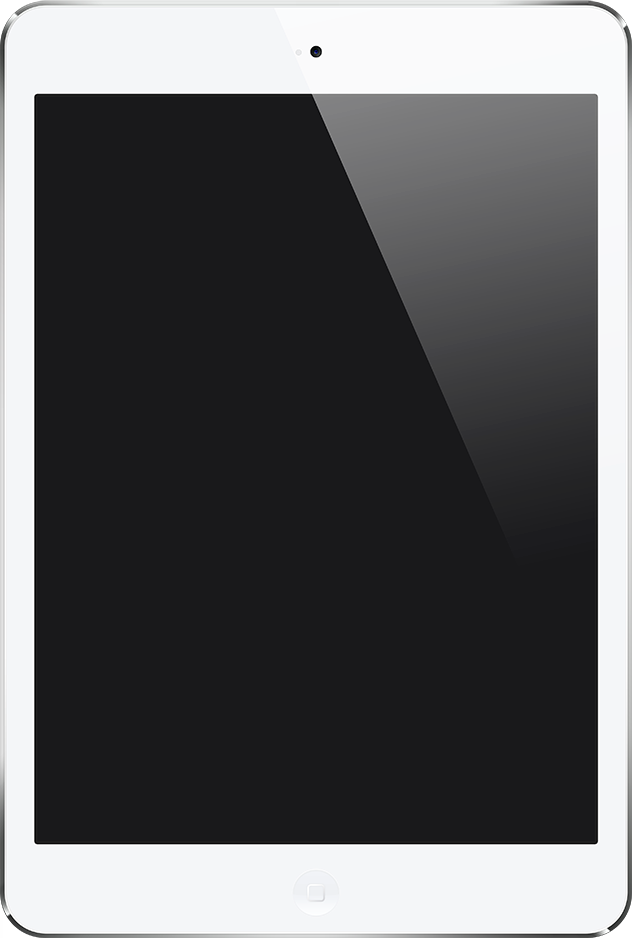 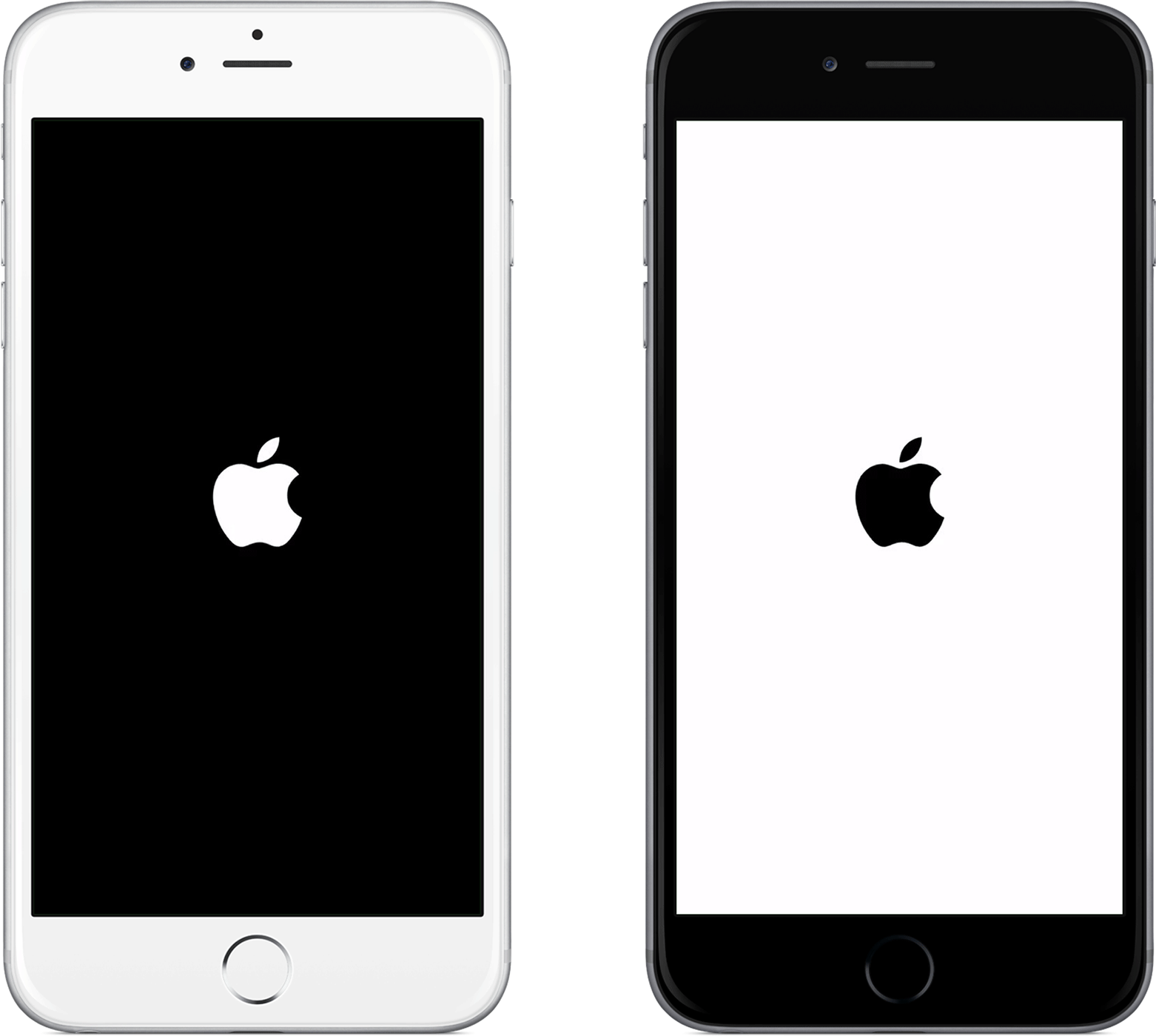 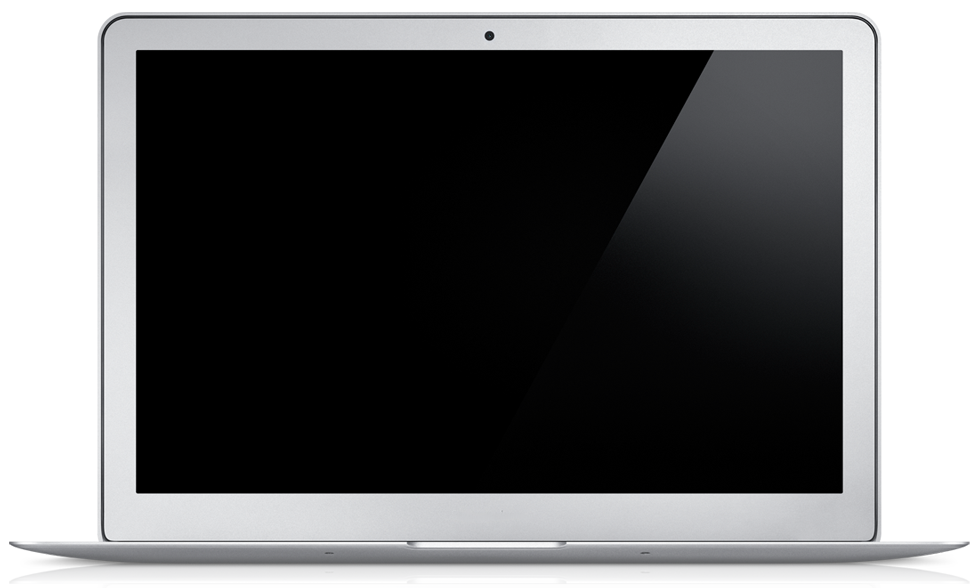 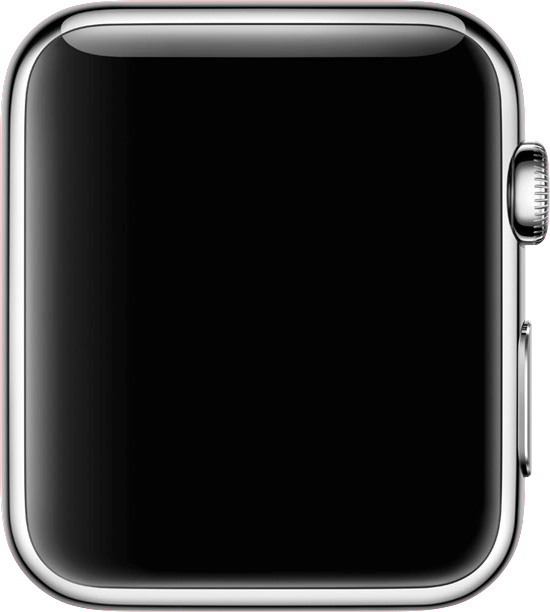 [Speaker Notes: Laptop]
Checklist
Lorem Ipsum
Lorem Ipsum
Lorem Ipsum
Lorem Ipsum
Lorem Ipsum
Lorem Ipsum